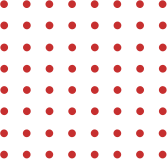 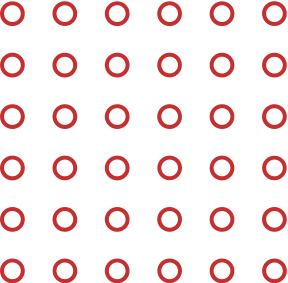 Vienotais 
ārkārtas palīdzības izsaukumu
numurs
112
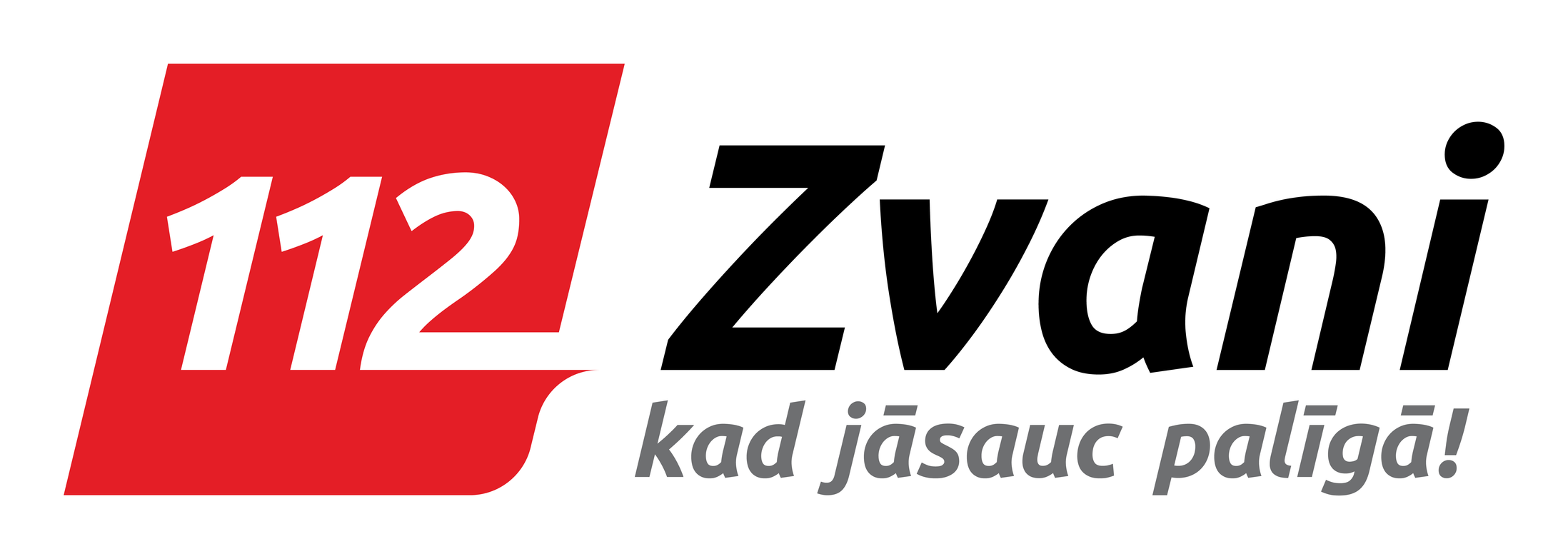 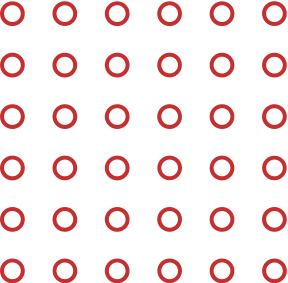 INFORMATĪVS MATERIĀLS  1.-4. KLAŠU SKOLĒNIEM
© Valsts ugunsdzēsības un glābšanas dienests, 2023
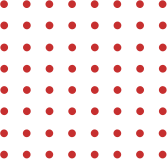 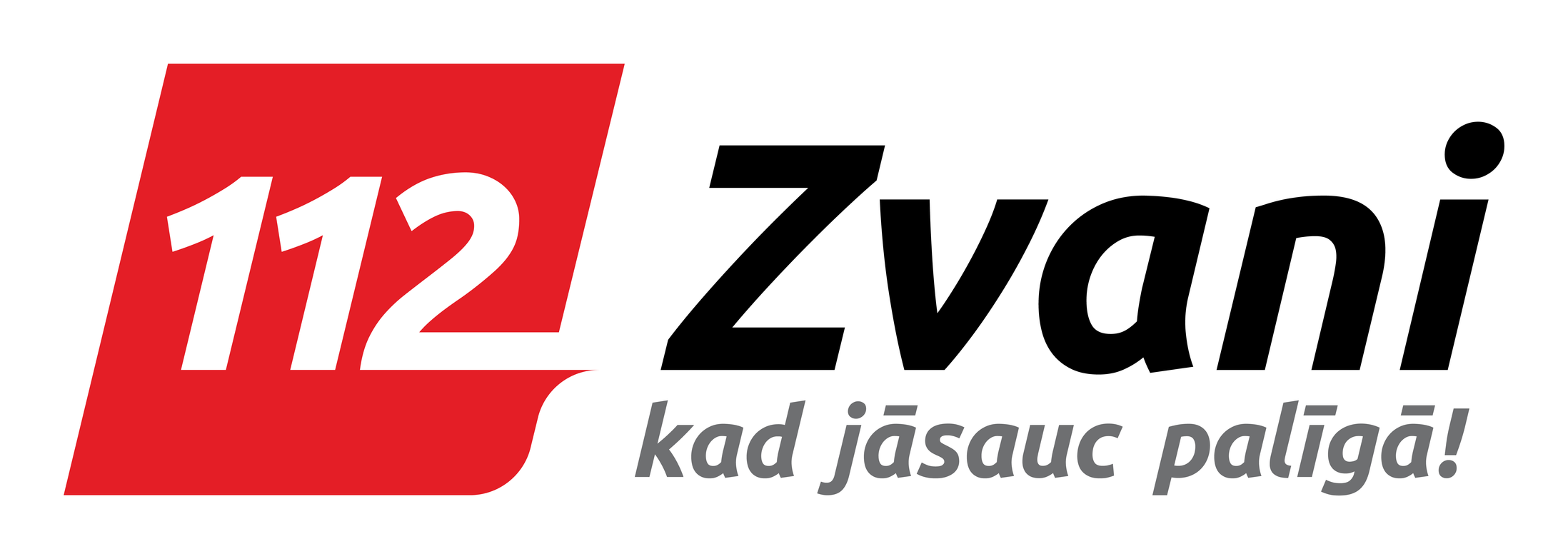 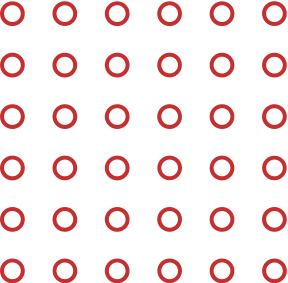 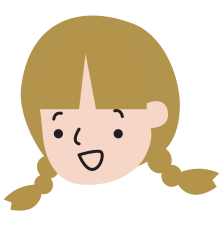 Kā atcerēties 112?
IEDOMĀJIES SAVU SEJU! MUTE, DEGUNS, 2 ACIS – 112!
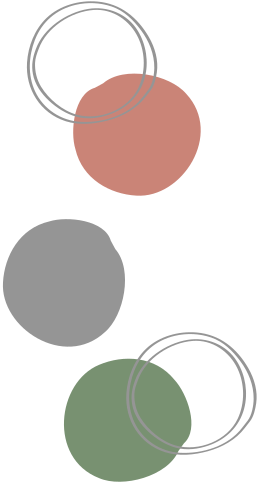 1          VIENA MUTE
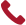 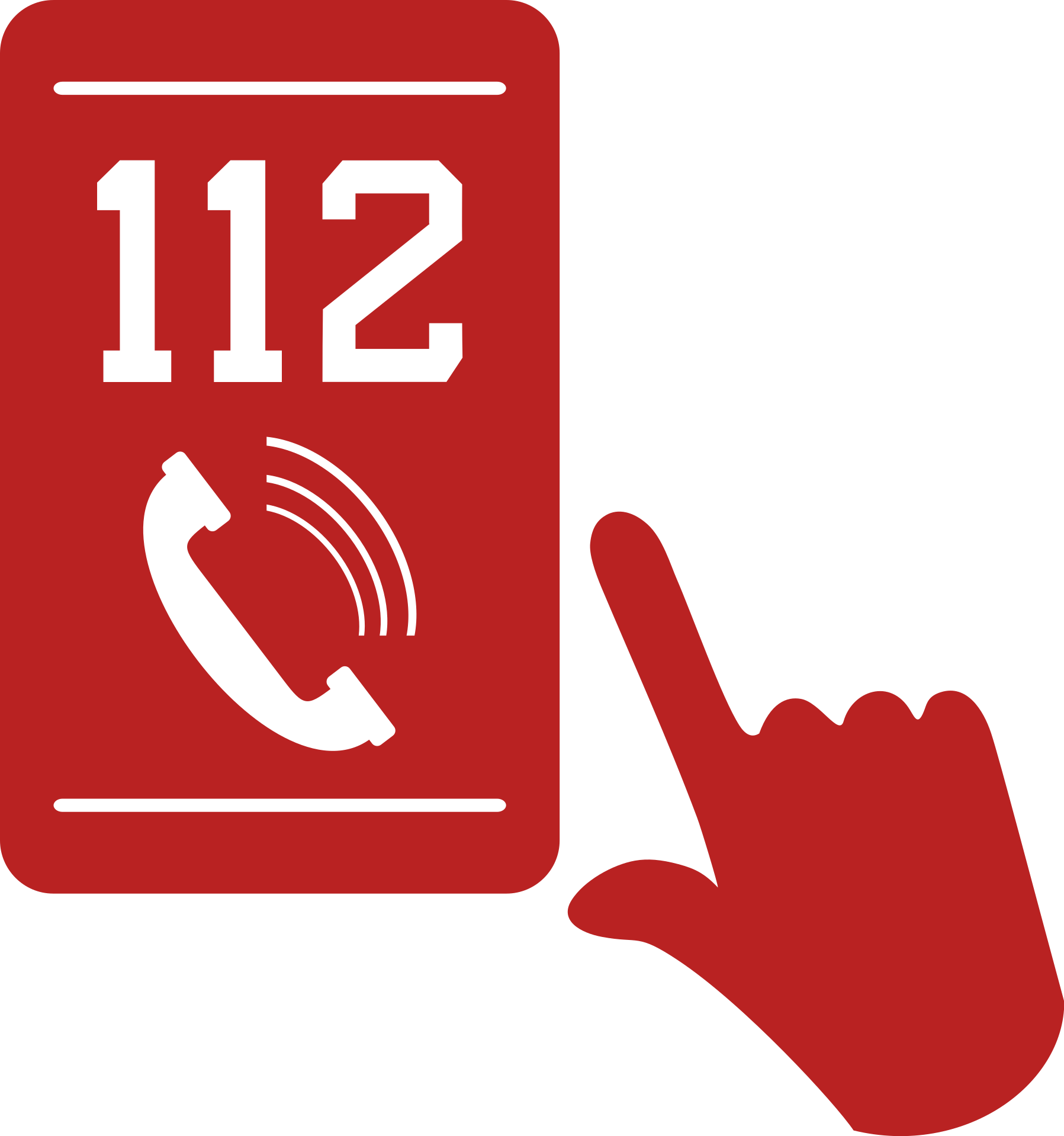 1               VIENS DEGUNS
2               DIVAS ACIS
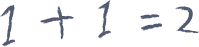 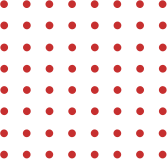 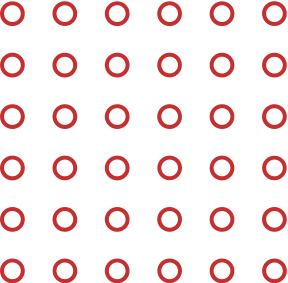 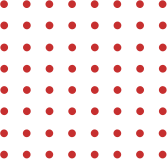 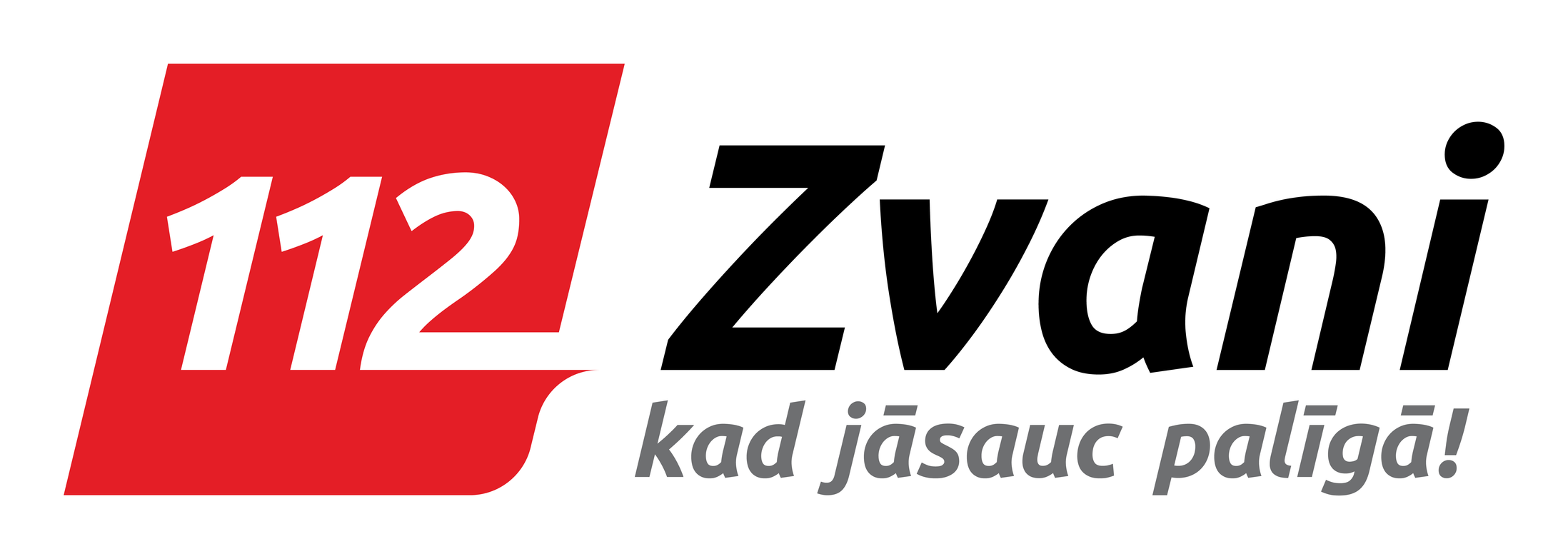 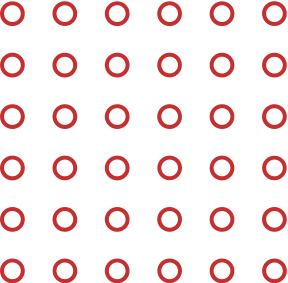 Viens telefona numurs, visi operatīvie dienesti
Valsts ugunsdzēsības un glābšanas dienests

Valsts policija

Neatliekamās medicīniskās palīdzības dienests

Gāzes avārijas dienests
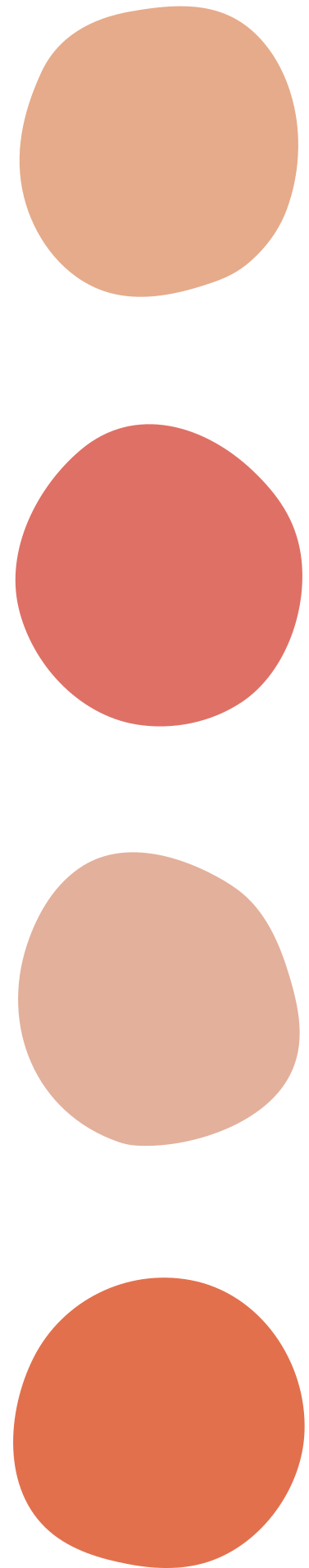 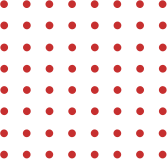 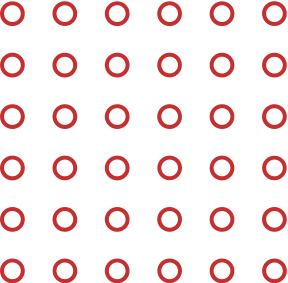 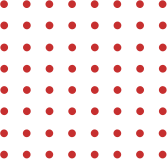 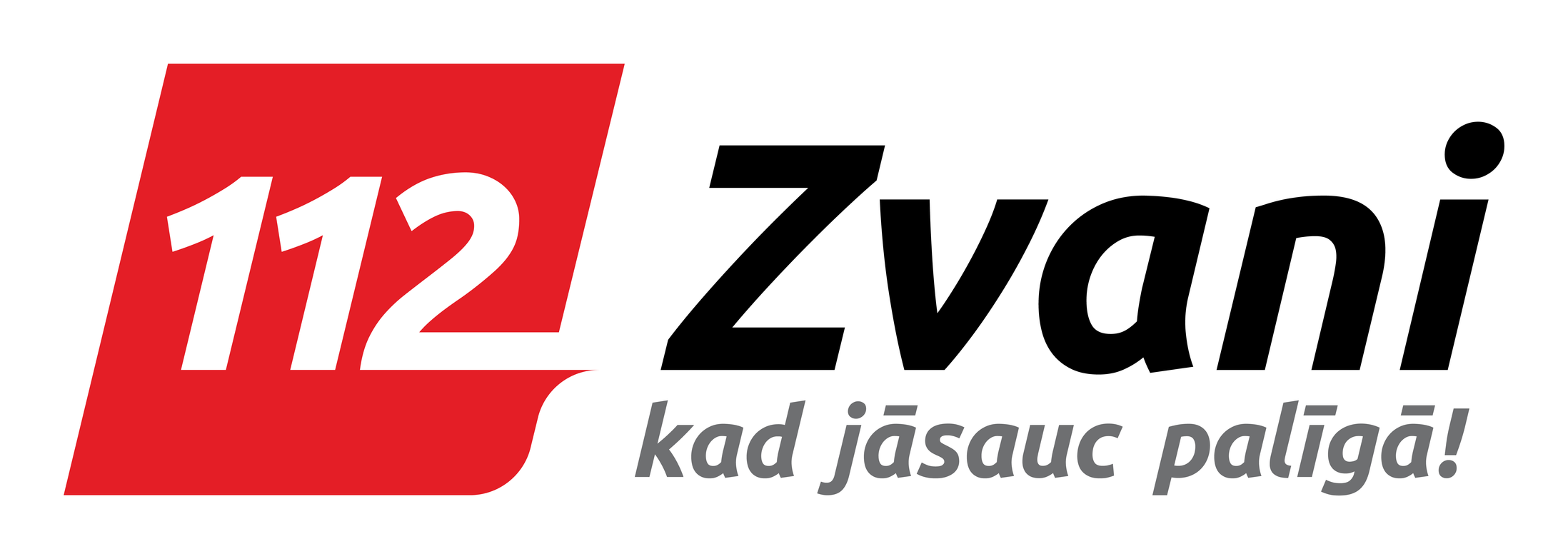 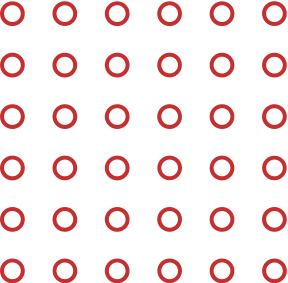 BEZMAKSAS 24/7
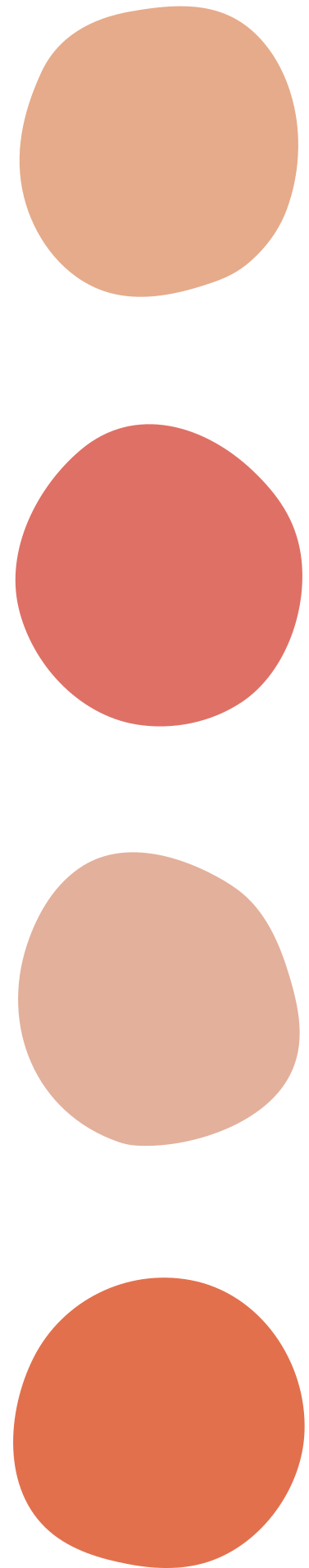 jebkurā diennakts laikā

no jebkura tālruņa aparāta

arī no mobilajiem telefoniem, kam beidzies telefona kredīts

arī tad, ja nav SIM kartes
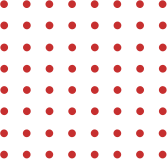 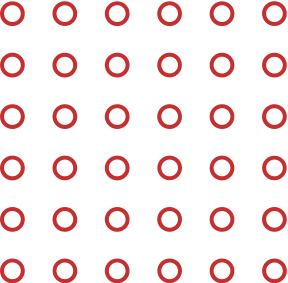 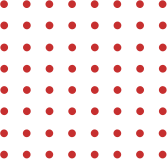 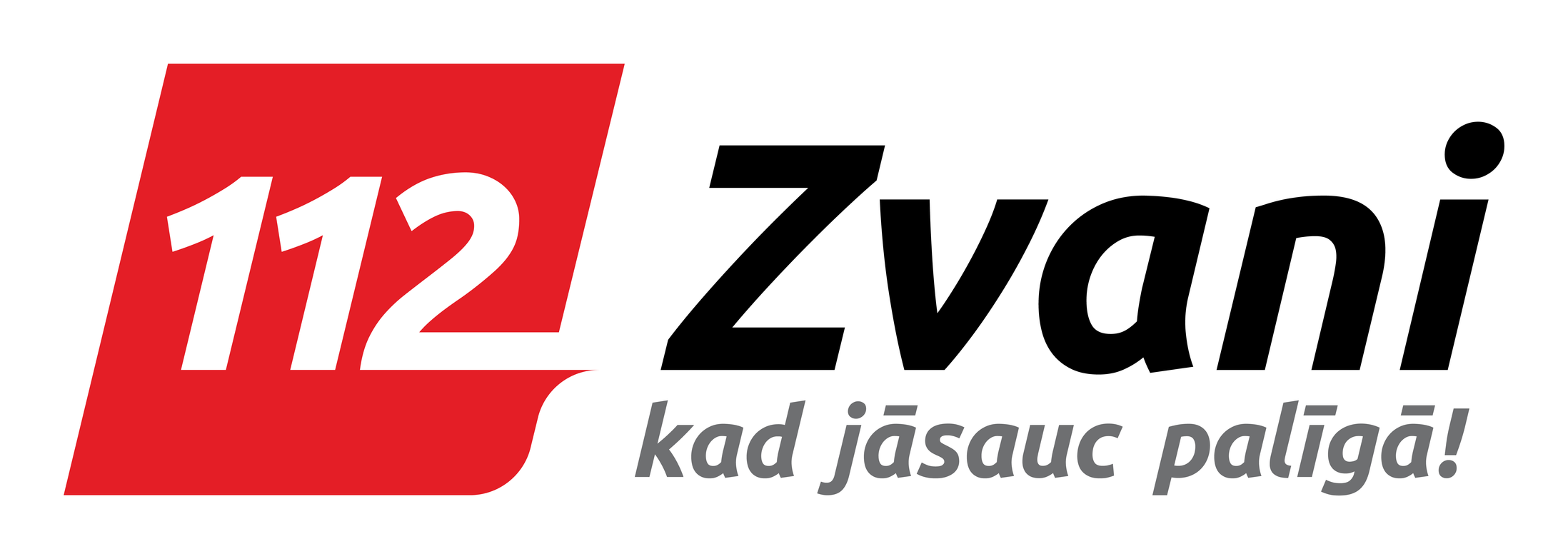 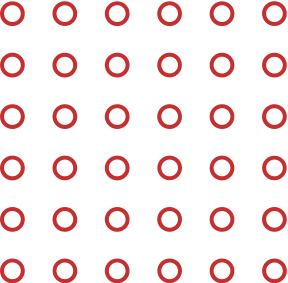 ZVANOT ATCERIES:
RUNĀ MIERĪGI!
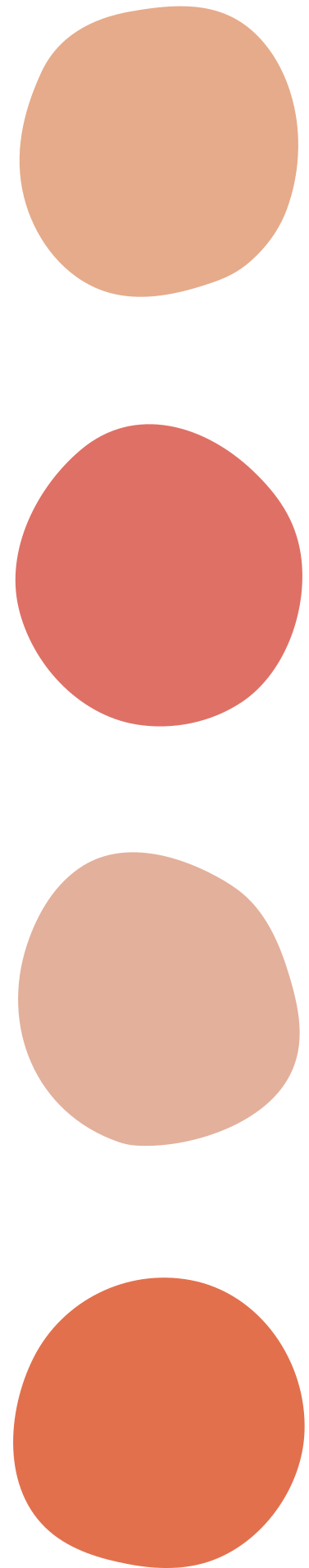 IZSTĀSTI KUR UN KAS NOTICIS
ATBILDI UZ DISPEČERA JAUTĀJUMIEM
NENOLIEC KLAUSULI
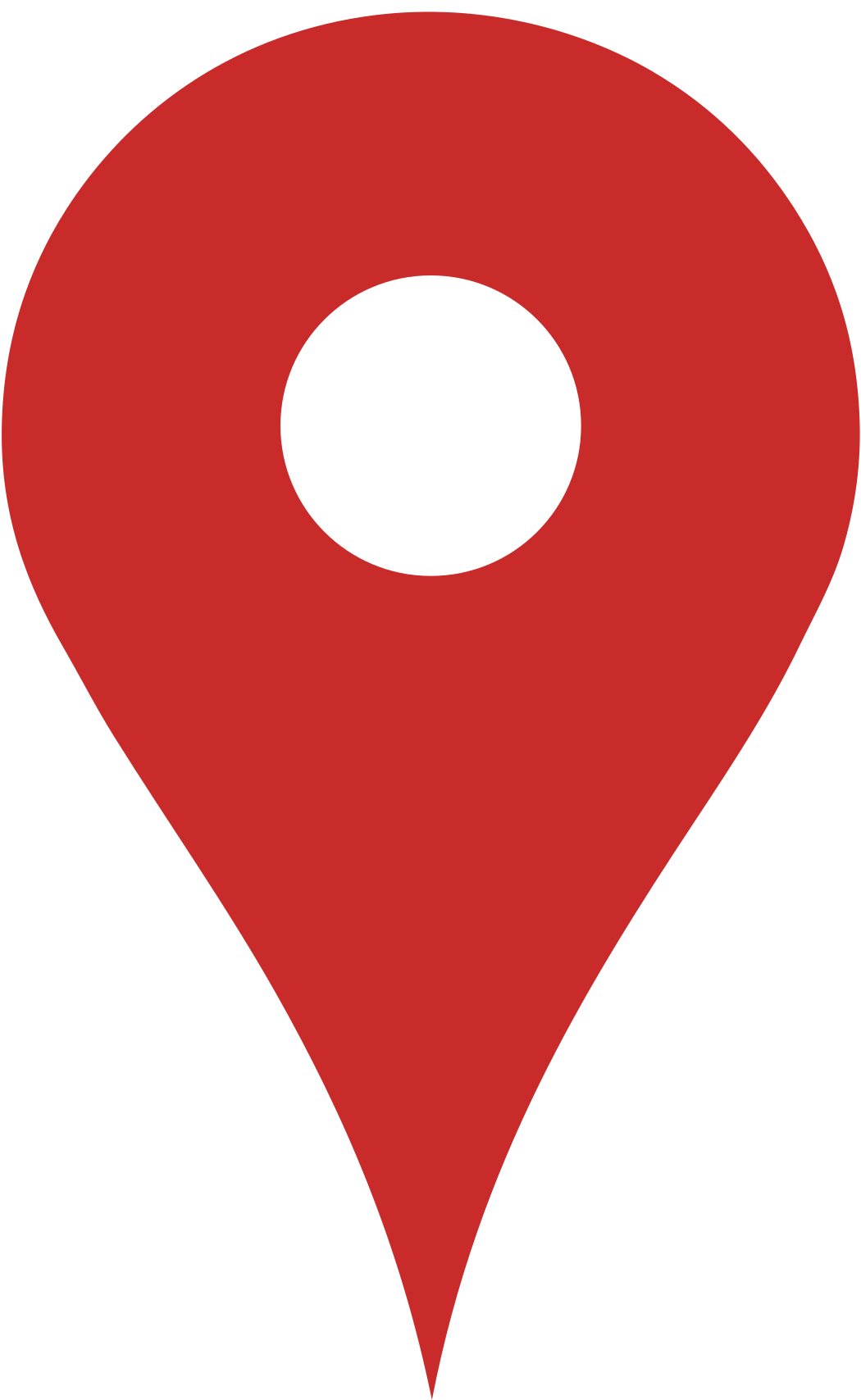 Nosauc pēc iespējas precīzāku adresi - apdzīvotas vietas nosaukumu, ielas nosaukumu, ēkas numuru!
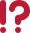 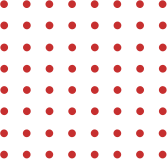 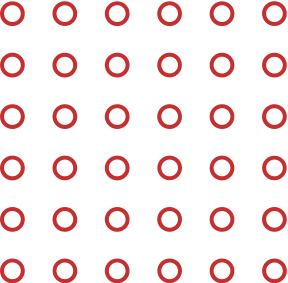 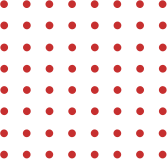 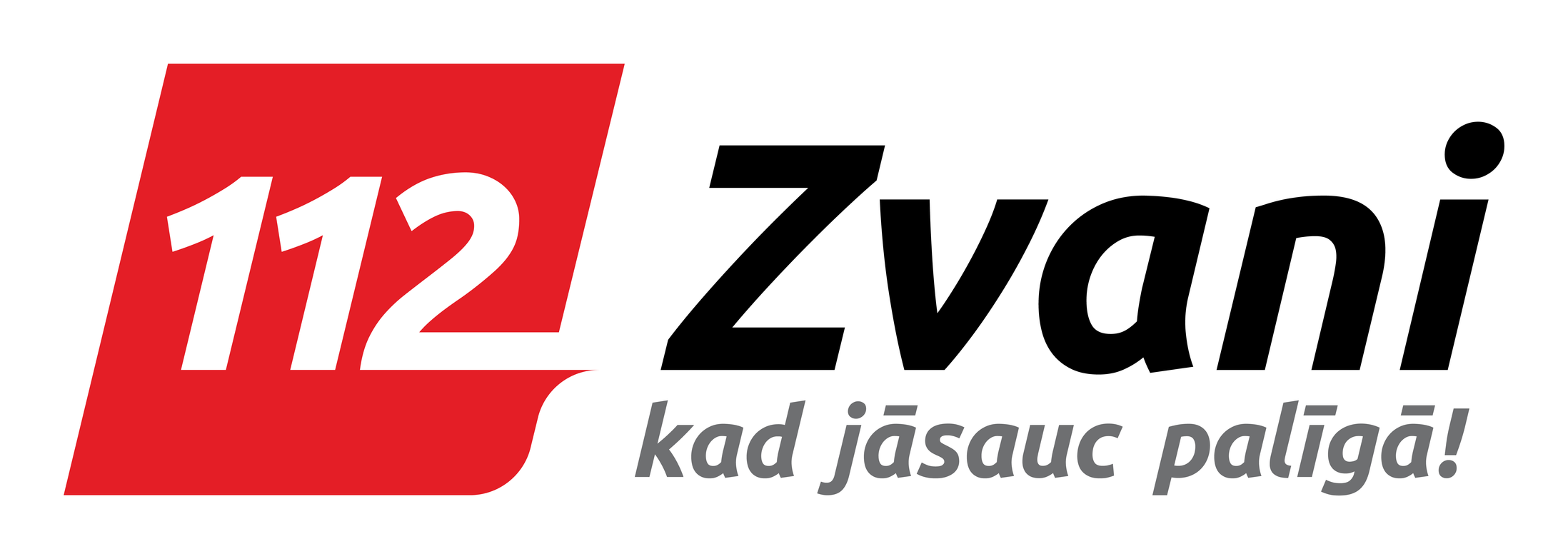 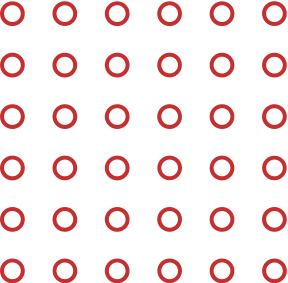 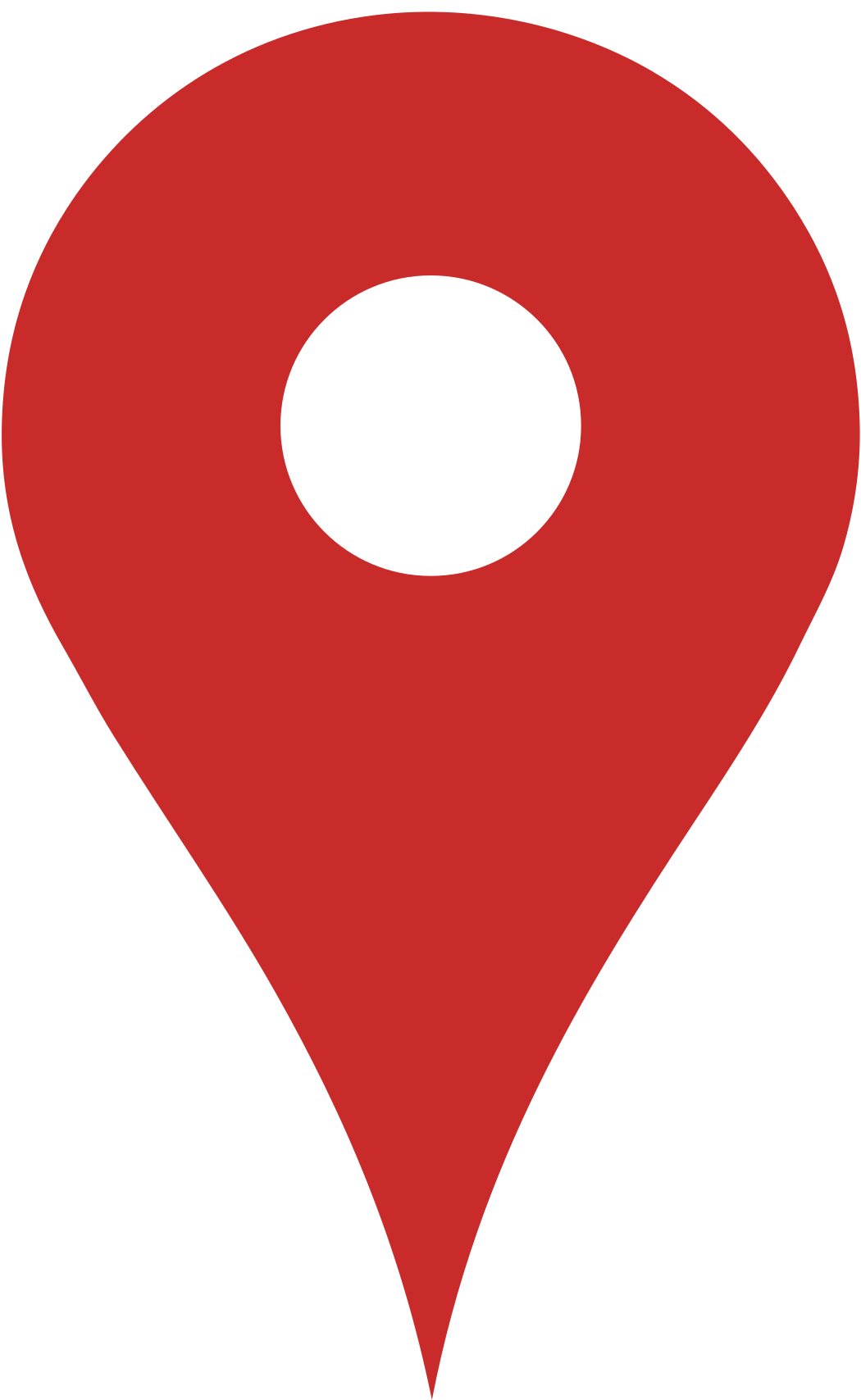 ADRESE
SVARĪGA, LAI VARI IZSAUKT PALĪGĀ UGUNSDZĒSĒJUS GLĀBĒJUS, 
POLICISTUS UN MEDIĶUS
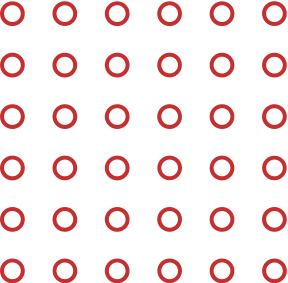 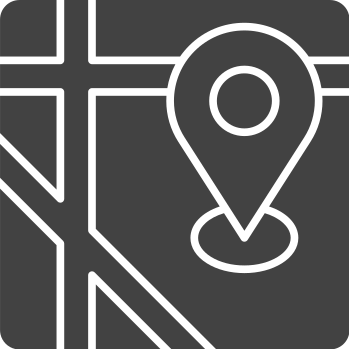 VIENMĒR PAZIŅO VECĀKIEM, JA DODIES PROM NO MĀJAS  - 
KUR BŪSI, KAD ATGRIEZĪSIES
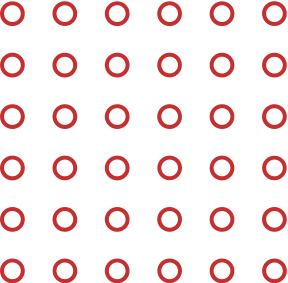 VAI TU ZINI ADRESI:
SAVAI MĀJAI
DRAUGA MĀJAI
PULCIŅIEM
SKOLAI
IEMĪĻOTAJAM SPĒĻU LAUKUMAM
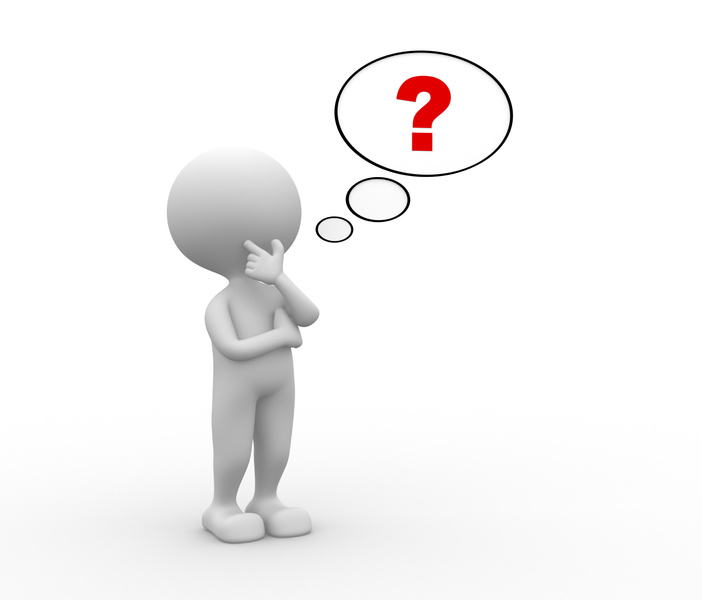 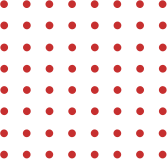 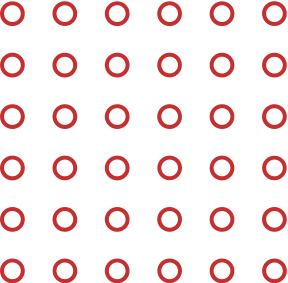 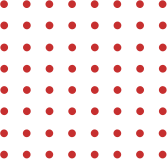 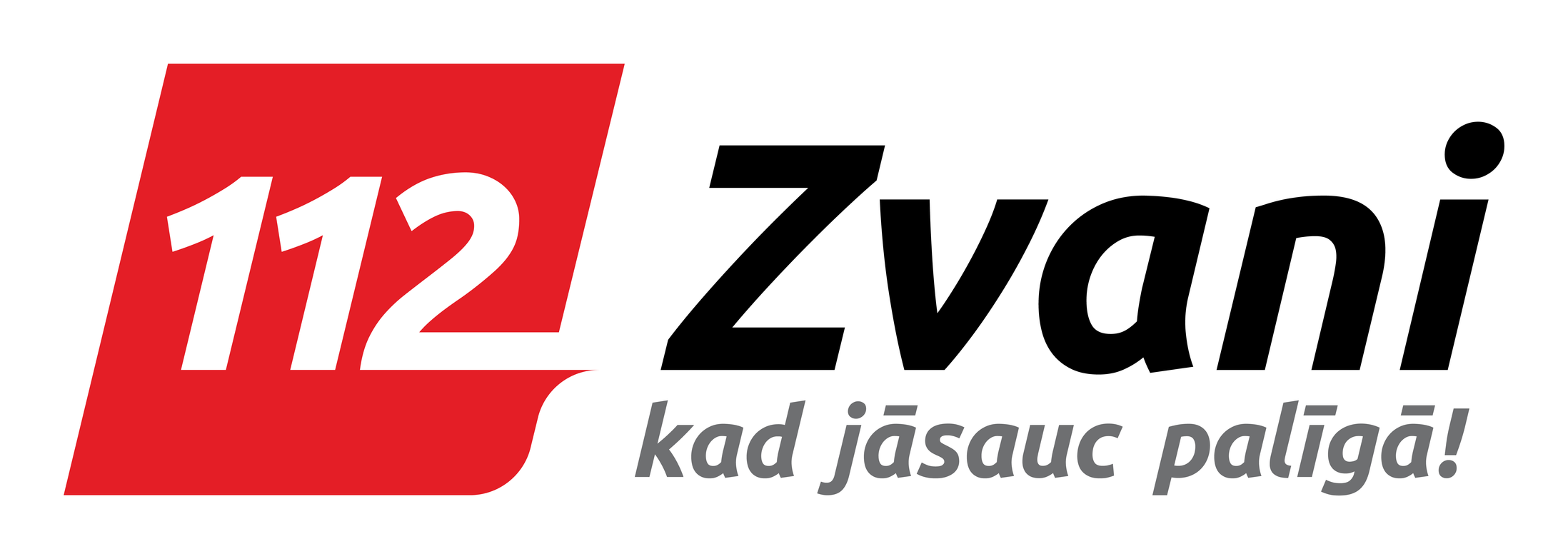 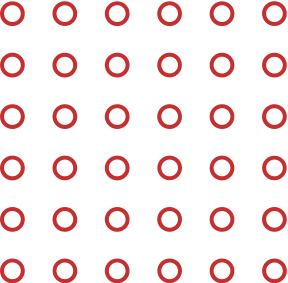 KAD JĀZVANA NEKAVĒJOTIES
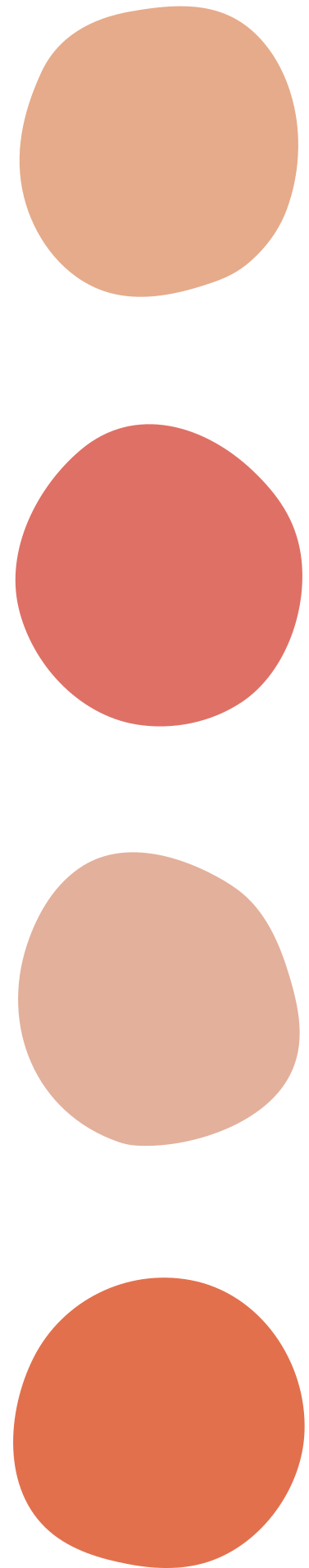 DEG MĀJA

CILVĒKAM IR PALICIS SLIKTI, ZAUDĒ SAMAŅU

CILVĒKAM UZBRŪK, APZOG

KĀDS SLĪKST ŪDENĪ VAI IELŪZIS LEDŪ

JŪTU GĀZES SMAKU

MĀJOKLĪ NOSTRĀDĀ DŪMU DETEKTORS
  
JŪTAMA DŪMU SMAKA, REDZAMAS LIESMAS

NOTICIS CEĻU SATIKSMES NEGADĪJUMS
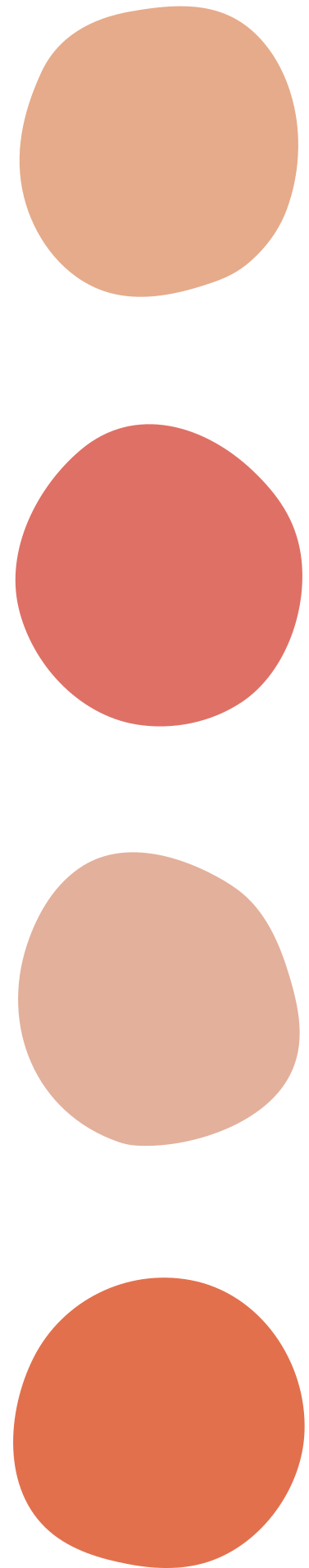 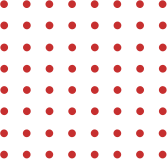 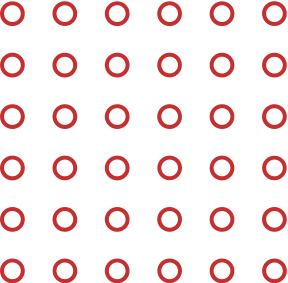 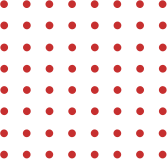 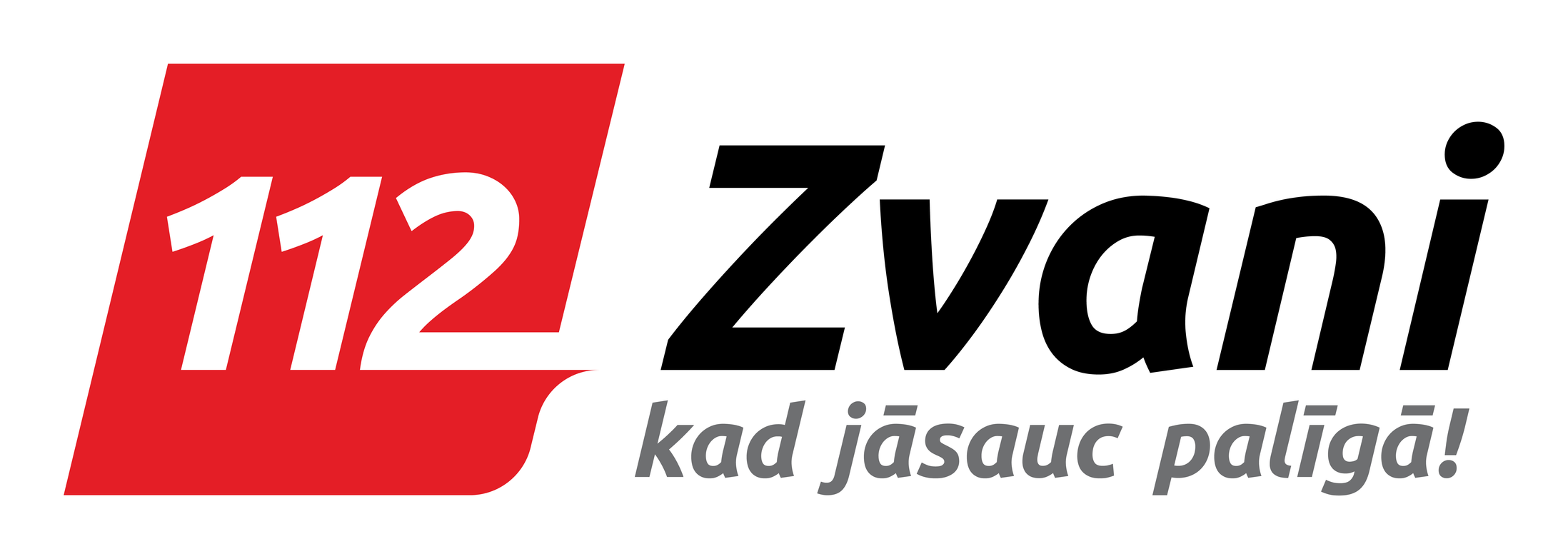 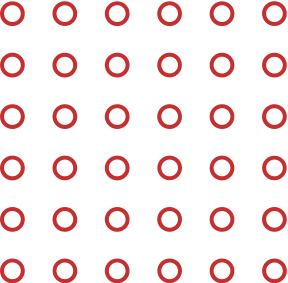 KAD NAV JĀZVANA 112,
BET JĀMEKLĒ CITI SPECIĀLISTI
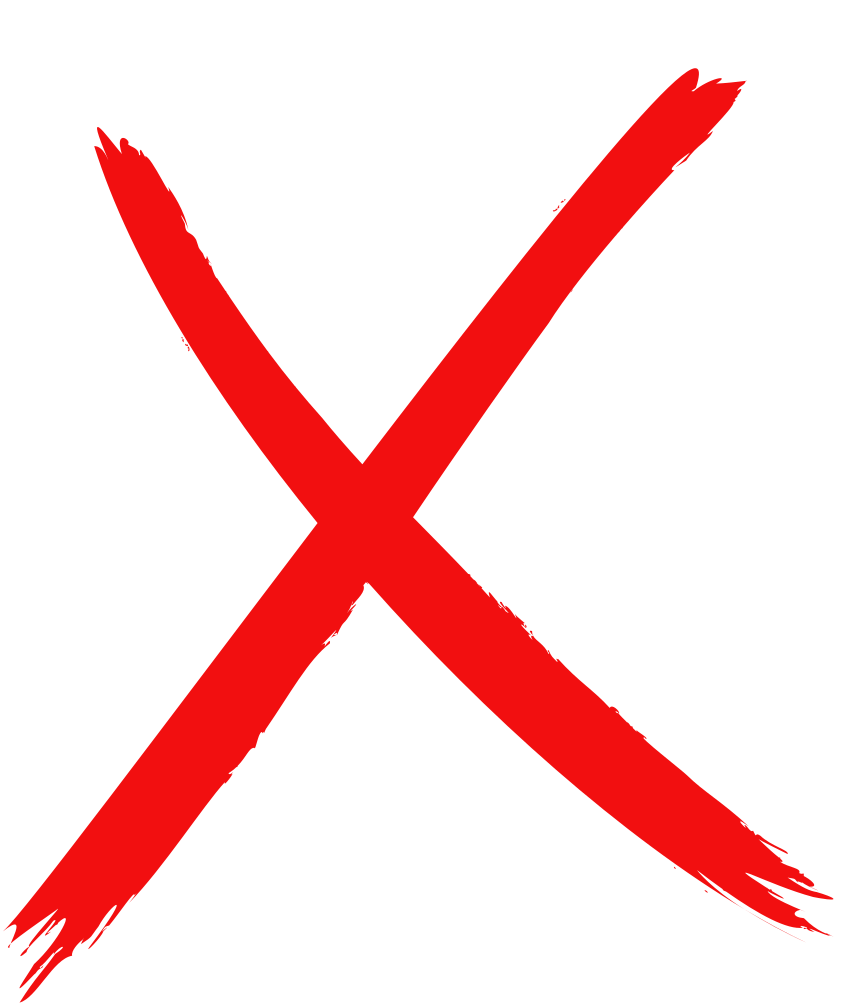 PAZUDUŠAS MĀJAS ATSLĒGAS
VIRTUVĒ PĀRPLĪSUSI ŪDENS CAURULE
MĀJĀS PAZŪD ELEKTRĪBA
MĀJĀS NAV ŪDENS
SAPLĪSUSI VEĻAS MAŠĪNA
MAMMA NEPĒRK SALDĒJUMU
NEATCEROS PIN KODUS
REDZU SAVAINOTU DZĪVNIEKU
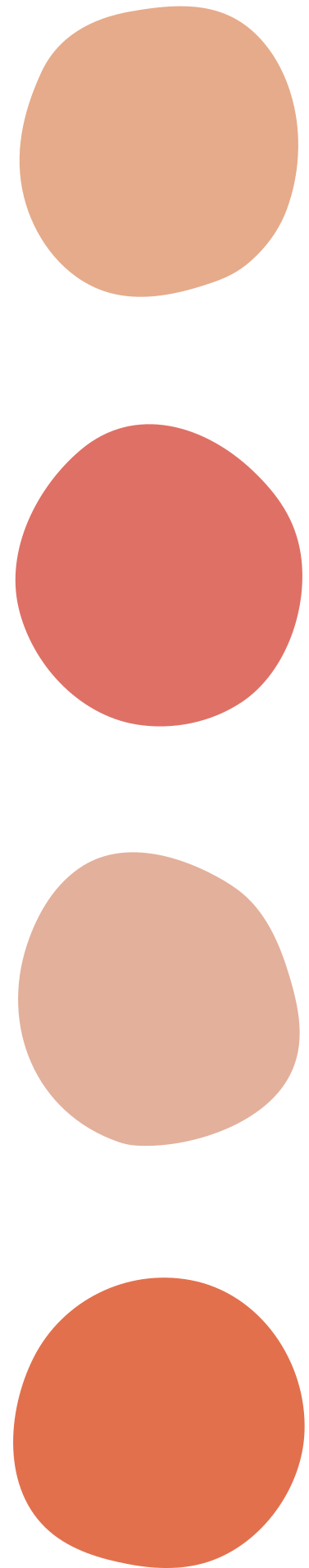 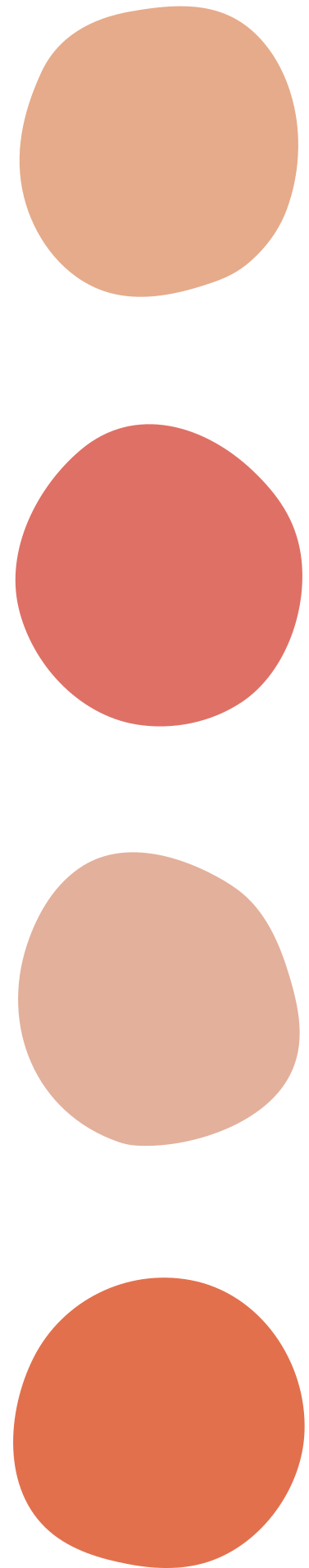 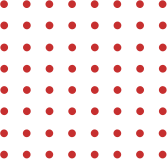 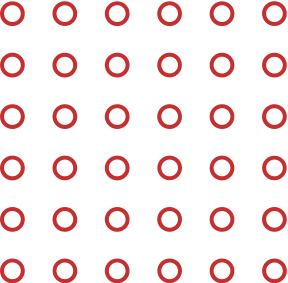 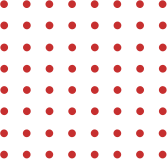 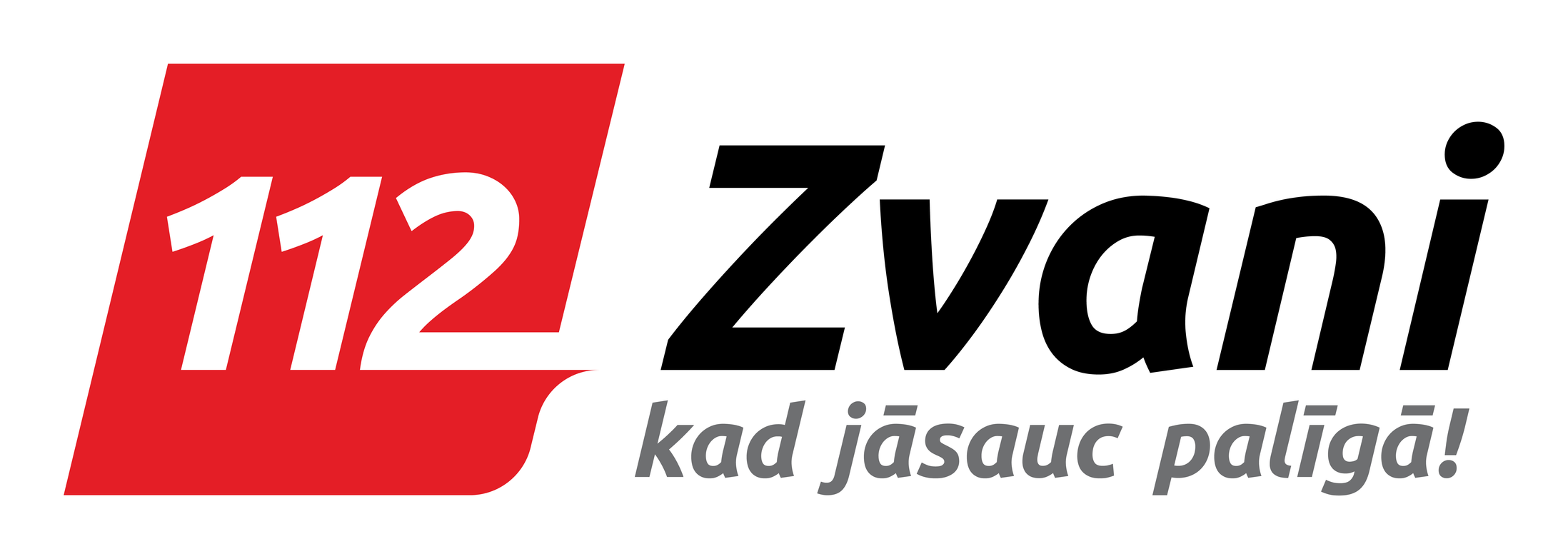 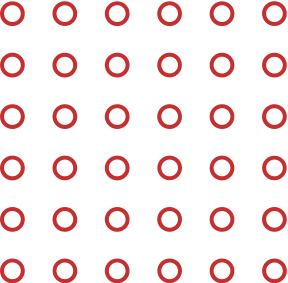 KĀ RĪKOTIES, JA NEJAUŠI SAZVANĪTS 112!?
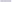 GALVENAIS – NENOLIEC KLAUSULI!
IZSTĀSTI DISPEČERAM, KA TEV VISS IR KĀRTĪBĀ UN 
PALĪDZĪBA NAV NEPIECIEŠAMA!
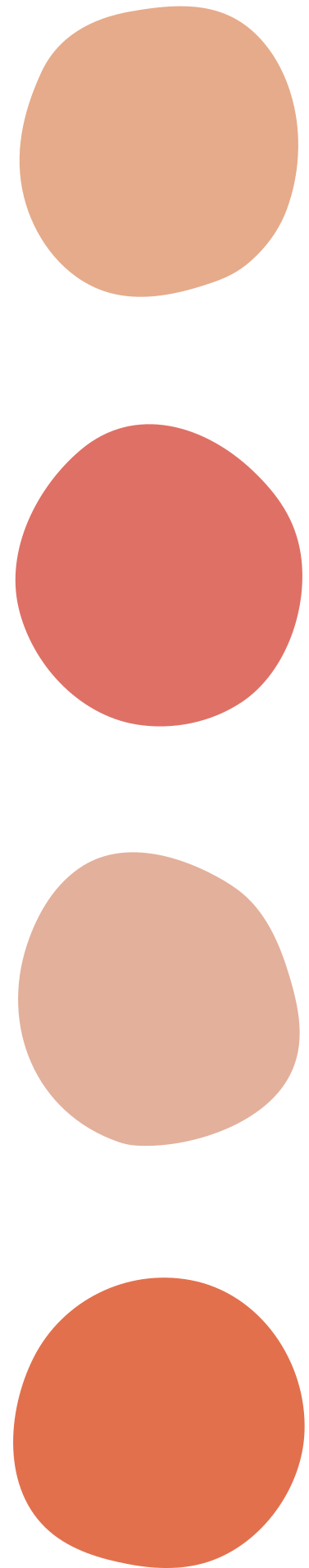 Telefona pogas nejauši nospiestas, kad tas bija kabatā vai somā un tiek savienots ar 112

Sajaucu telefona numuru un tieku savienots ar 112

Mazā māsa vai brālis spēlējoties nospieda pogas un sazvanīts 112

Automašīna strauji nobremzē un nostrādā gaisa spilveni, automašīnā nostrādā e-call, bet palīdzība nav nepieciešama
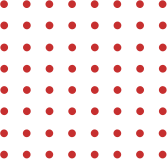 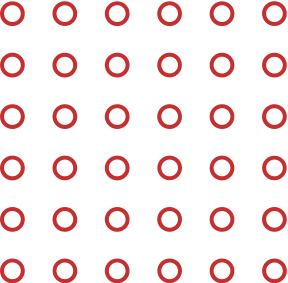 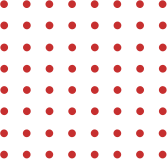 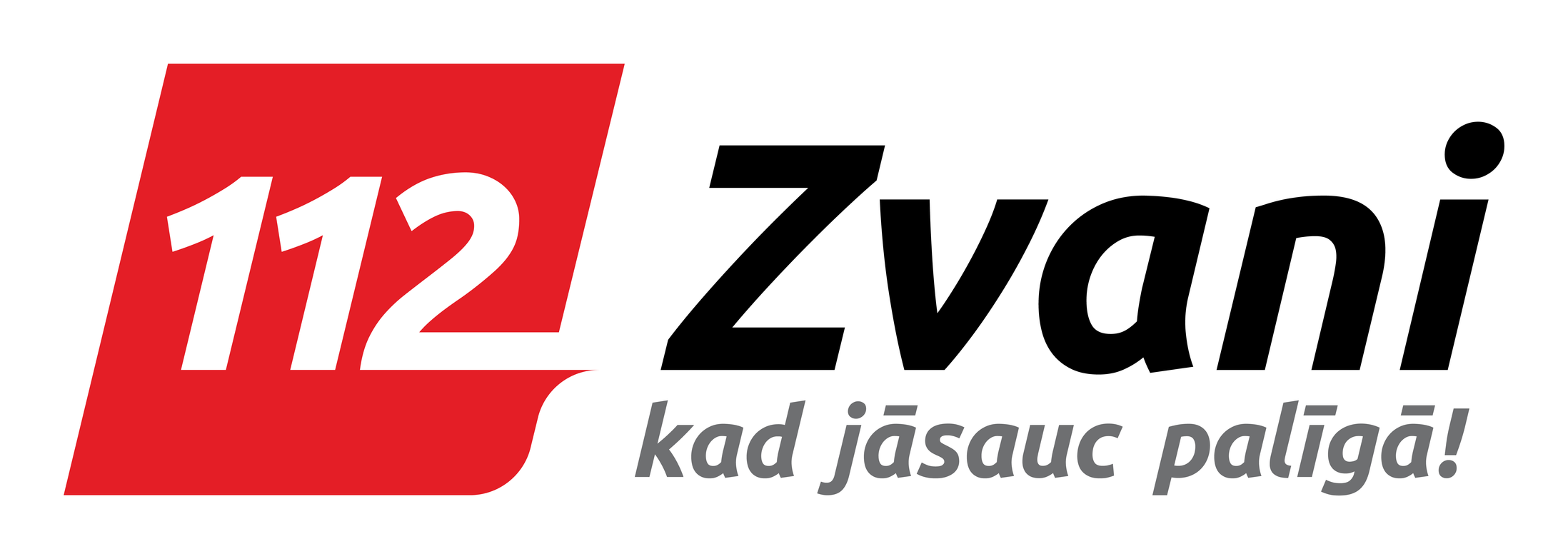 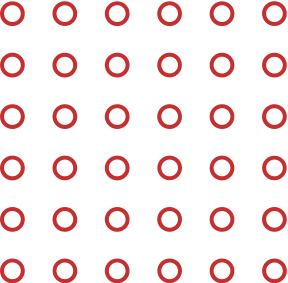 LATVIJĀ JAU 26 GADUS!
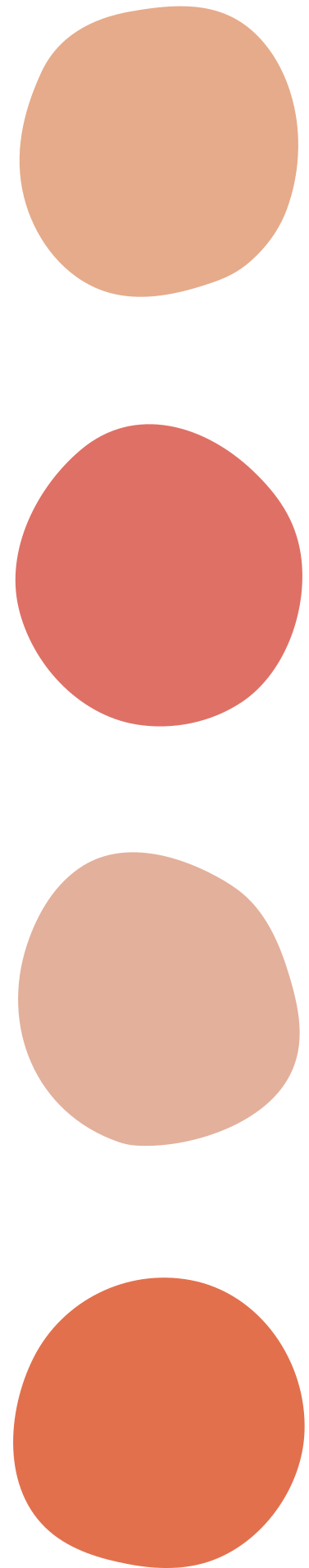 Latvijā vienotais ārkārtas palīdzības izsaukumu numurs 112 darbojas 
jau 26 gadus!

11.februārī numurs 112 svin savu dzimšanas dienu!

Zini, ja esi ceļojumā Eiropas valstīs, arī tur sauc palīgā, zvanot 112

Ja zvani 112, kad atrodies citās valstīs, lai tevi saprastu, būs jārunā angļu valodā
JA NEPIECIEŠAMA OPERATĪVO DIENESTU PALĪDZĪBA,
 ZVANI 112 VISĀ EIROPĀ
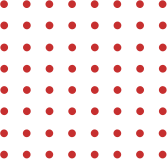 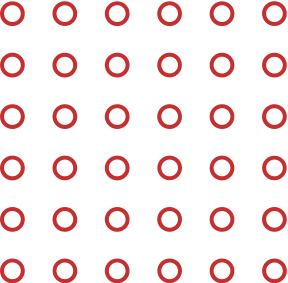 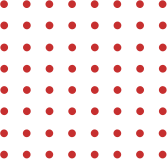 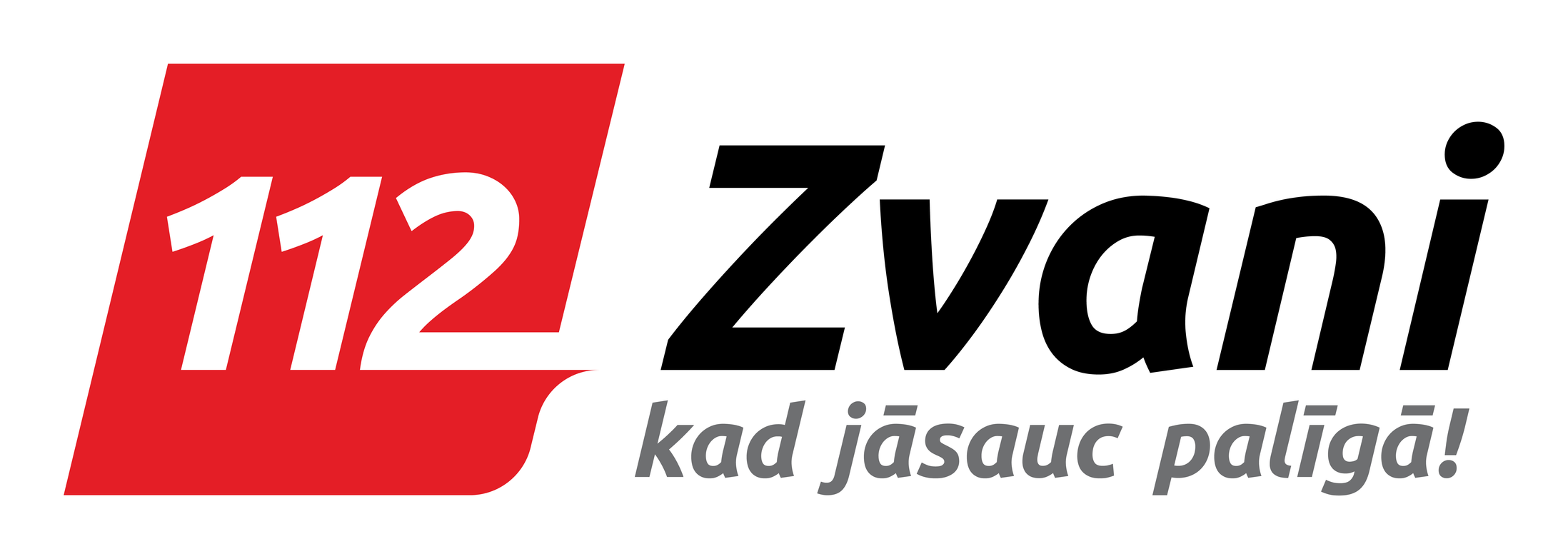 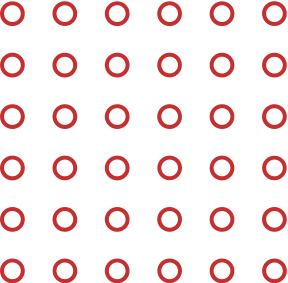 2022.gadā 112 zvanīts:
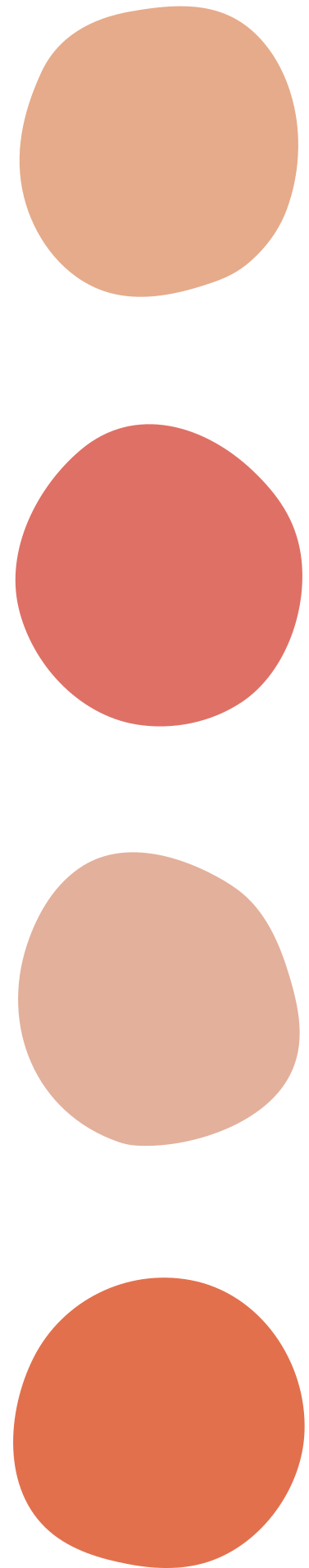 928 885 reizes

1550 eCall

59 SMS

Neārkārtas zvanu skaits samazinās:
 - 2022.gadā 46.58%
 - 2021.gadā 51.58%
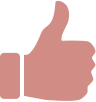 Katru diennakti vidēji 2545 zvani!
18 dispečeri ik dienu!
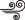 Kūlas ugunsgrēku laikā 
vai brāzmaina vēja laikā 
pat  4000 zvanu diennaktī!
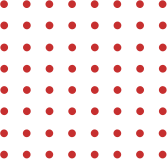 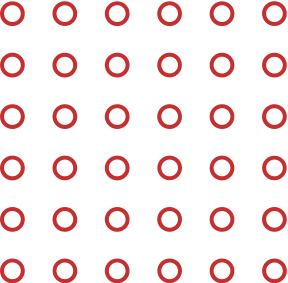 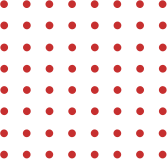 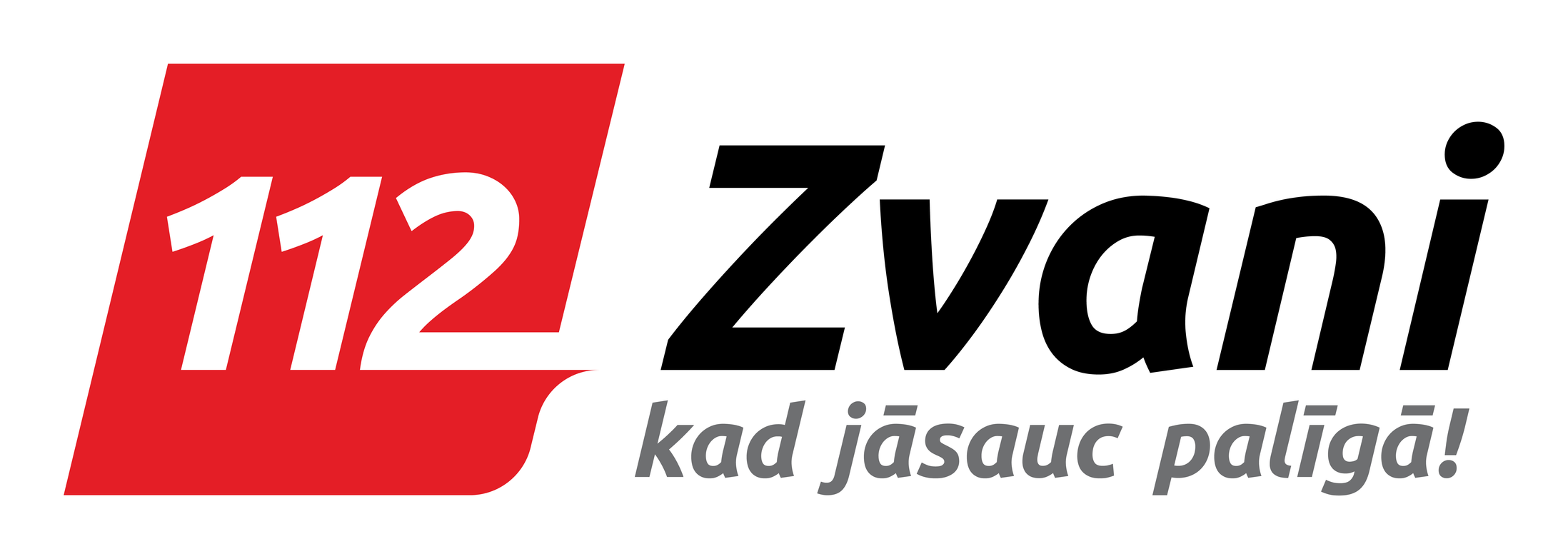 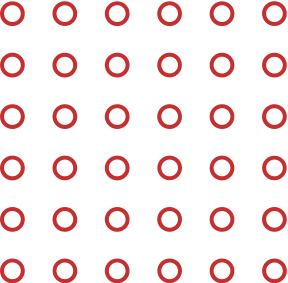 PIESEKO VUGD
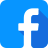 @latvianfirefighters
un operatīvi uzzini par pareizu rīcību dažādās ārkārtas situācijās un apdraudējumos
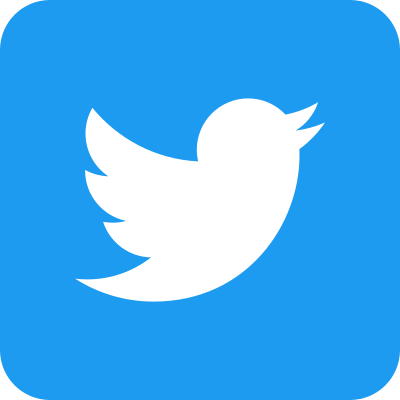 @ugunsdzeseji
Aktivizē savā tālrunī 
ATRAŠANĀS VIETAS 
noteikšanu
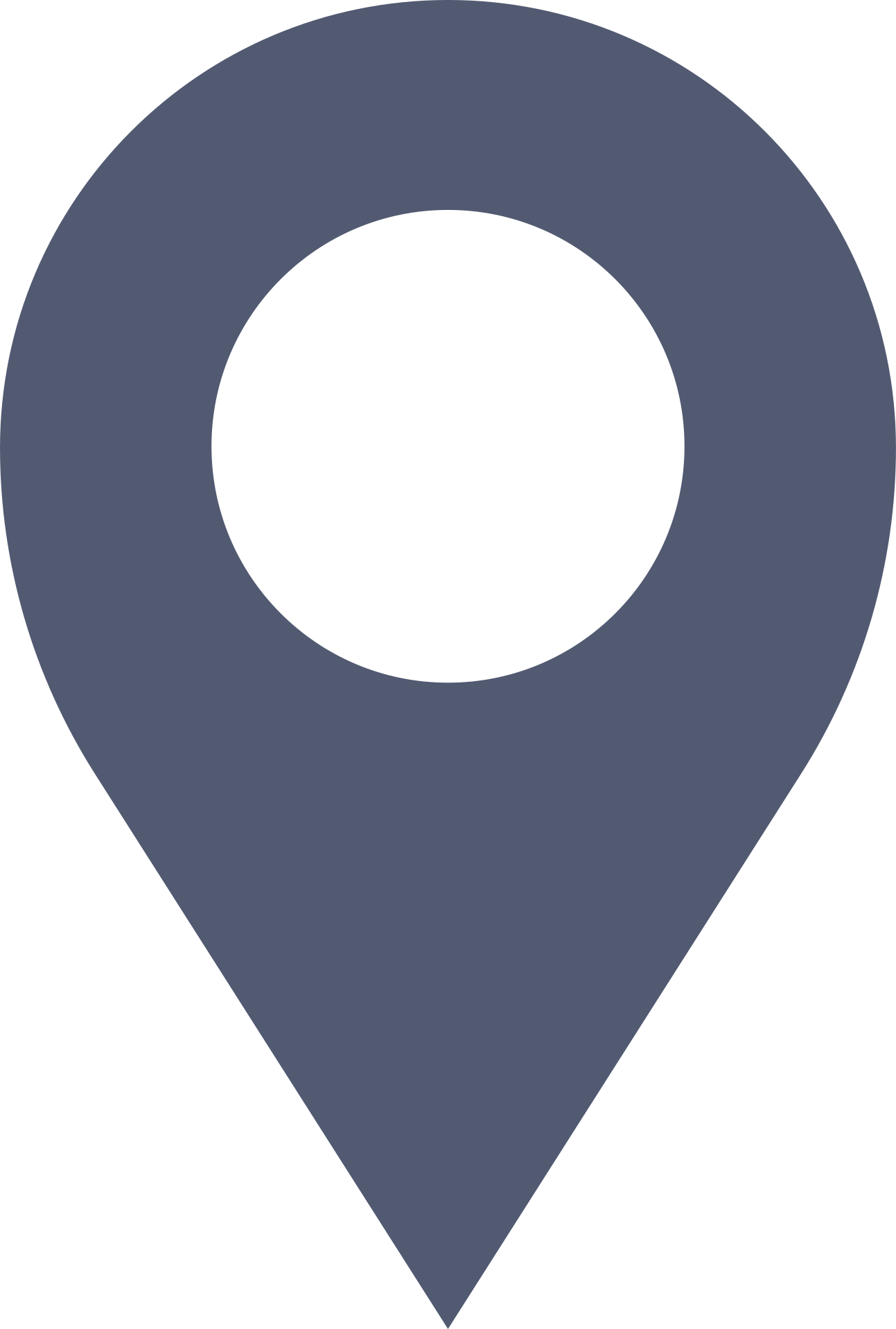 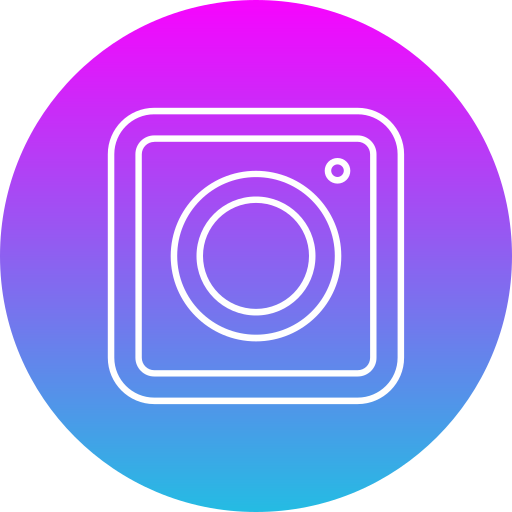 @ugunsdzeseji
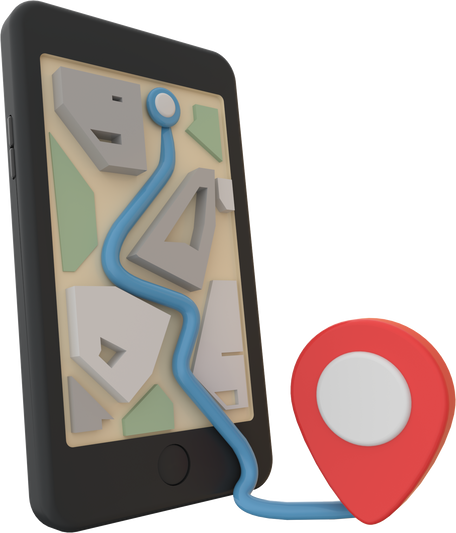 Gadījumā, ja būsi apmaldījies un nezināsi, kur atrodies, glābējiem būs iespēja ātrāk tevi atrast un palīdzēt!
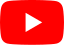 @VUGDvideomateriali
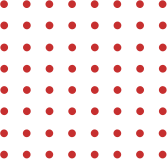 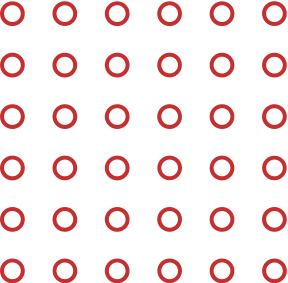 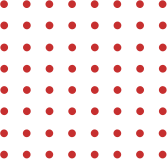 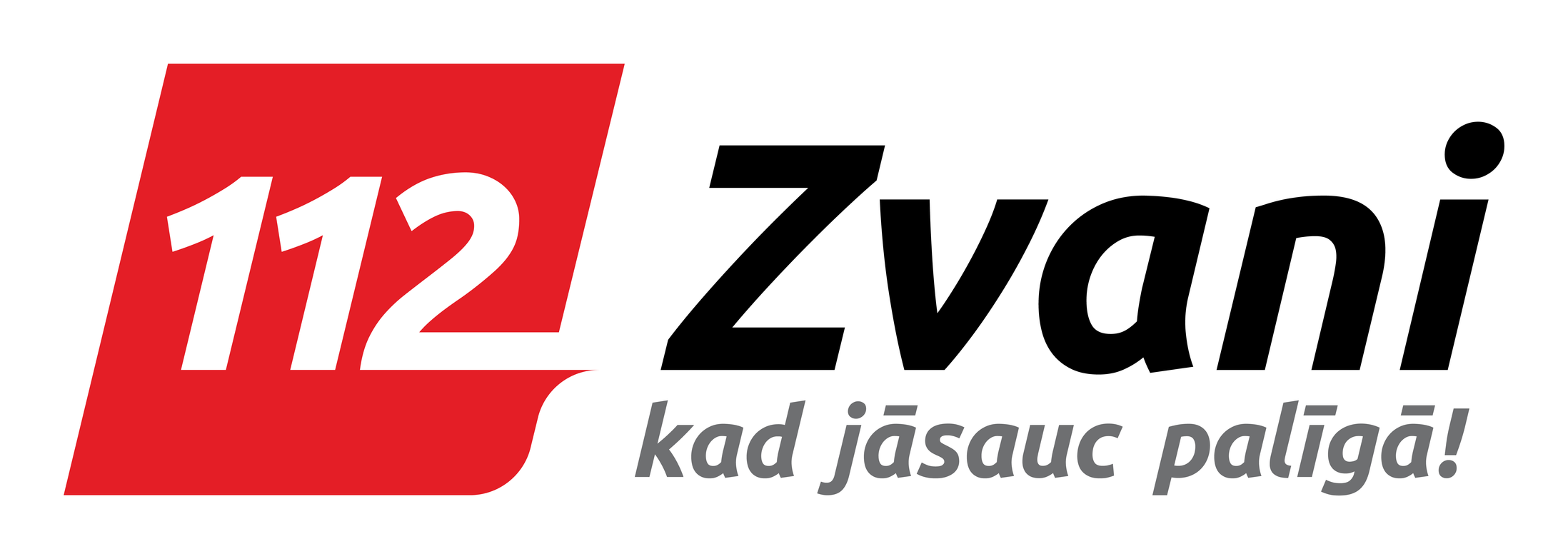 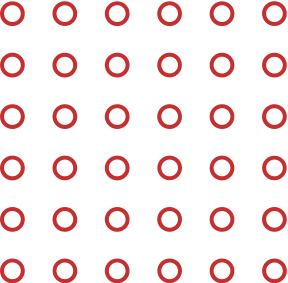 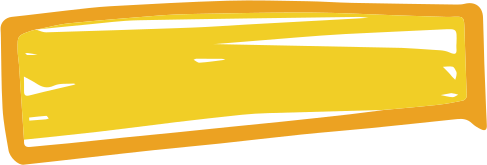 DRĪZUMĀ
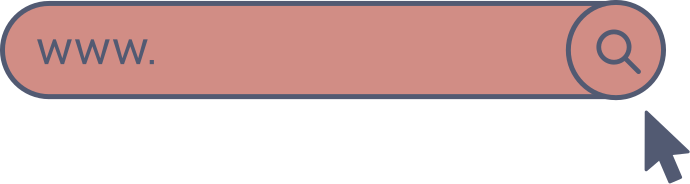 112.lv
VISU OPERATĪVO DIENESTU
 DROŠĪBAS PADOMI, 
PAREIZAS RĪCĪBAS 
IETEIKUMI APDRAUDĒJUMA GADĪJUMOS UN AKTUALITĀTES 
VIENUVIET
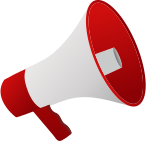 Tīmekļvietnē 
operatīvi tiks izvietoti 
dažādi brīdinājumi par iespējamo apdraudējumu un nepieciešamo rīcību.
Zinošs = pasargāts!
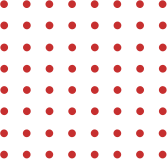 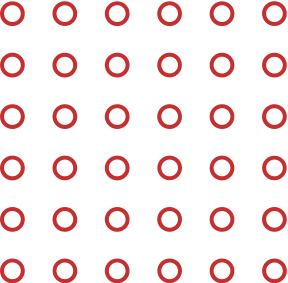 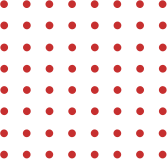 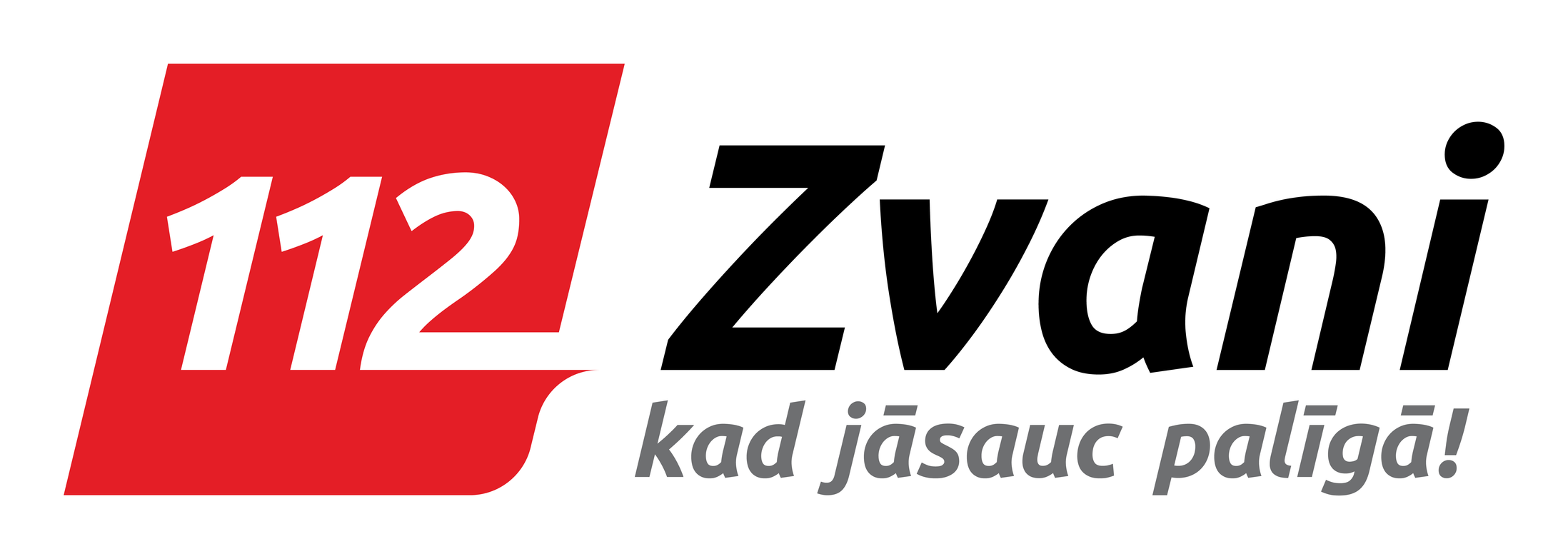 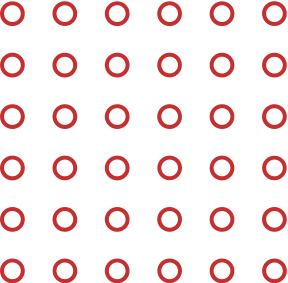 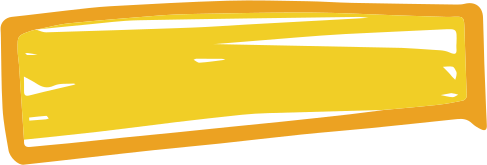 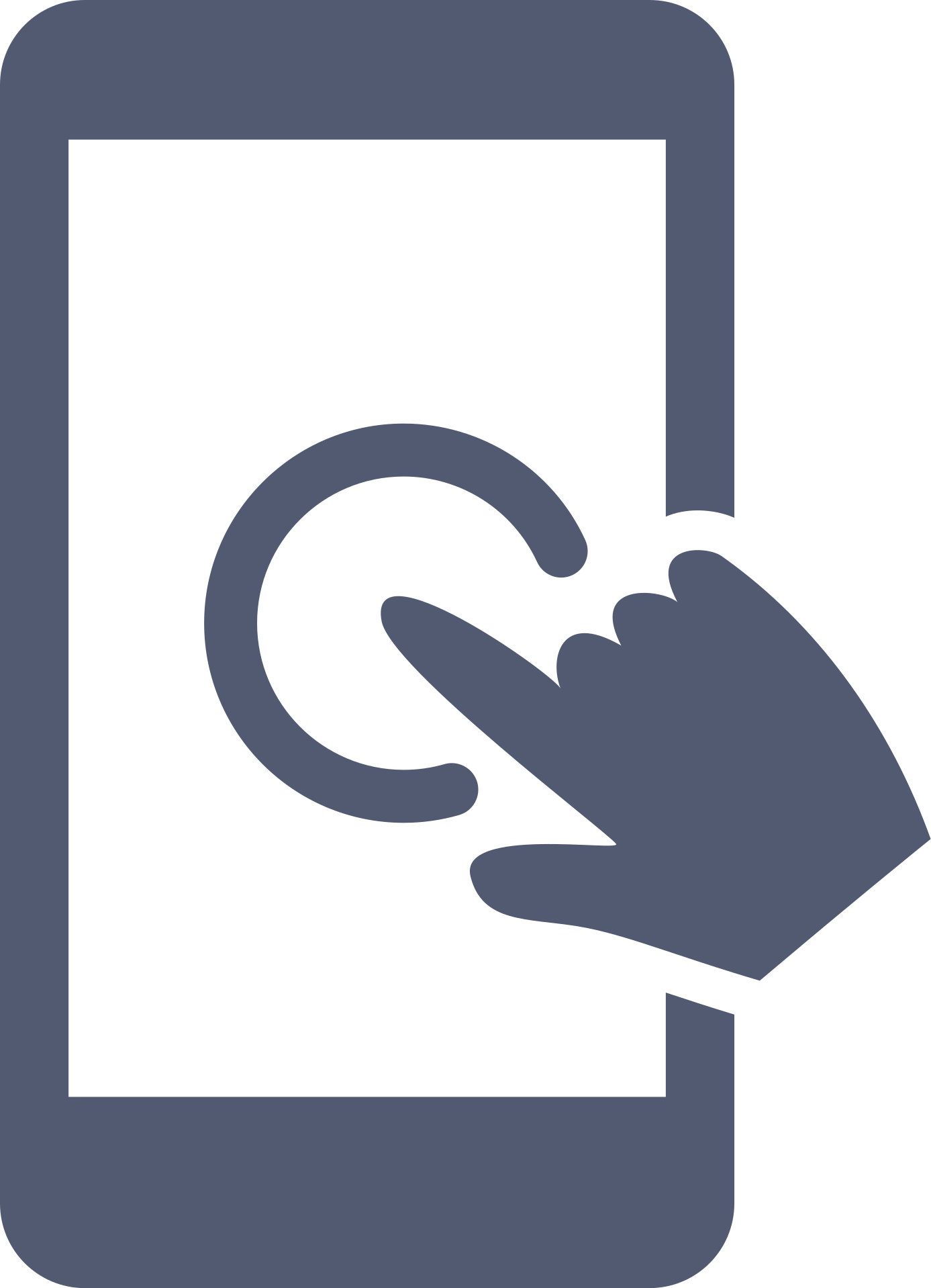 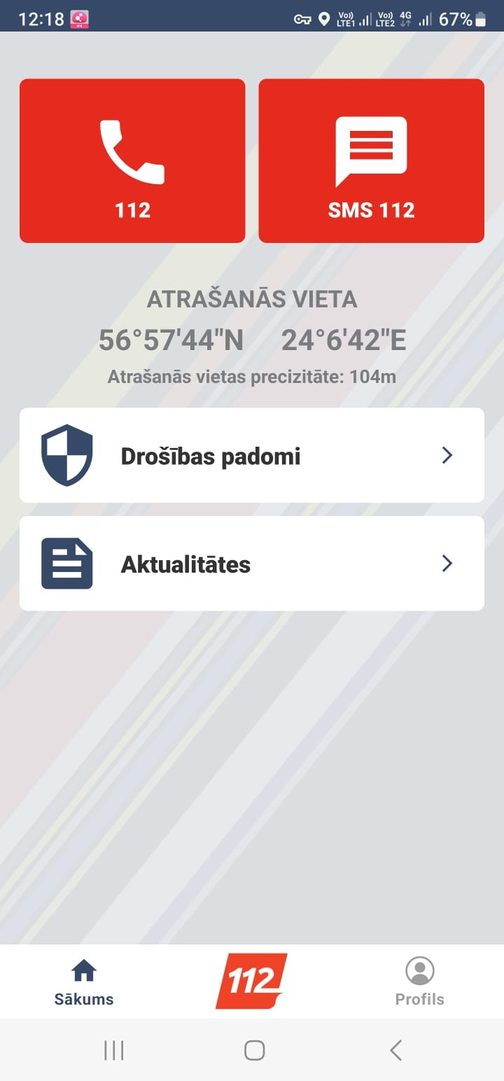 DRĪZUMĀ
Lietotne 

"112 Latvia"
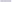 112 lietotne tās lietotājam sniedz vairākas priekšrocības - iespēju piezvanīt vai nosūtīt īsziņu uz vienoto ārkārtas palīdzības izsaukumu tālruņa numuru 112, ziņot par likumpārkāpumu un saņemt paziņojumus par iespējamo apdraudējumu.
Zinošs = pasargāts!
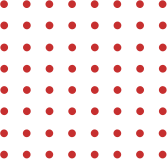 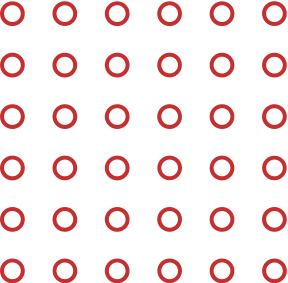 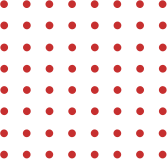 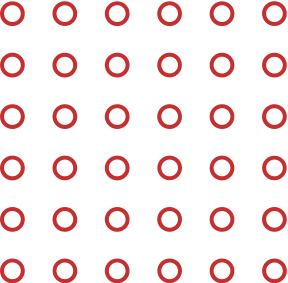 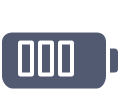 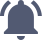 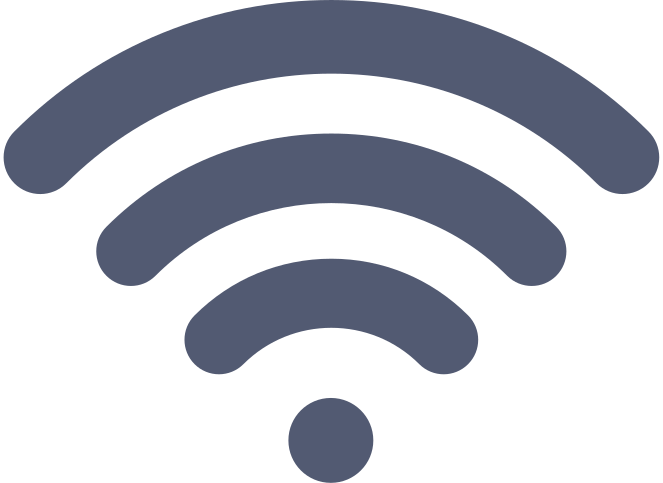 00:00
11.02.23.
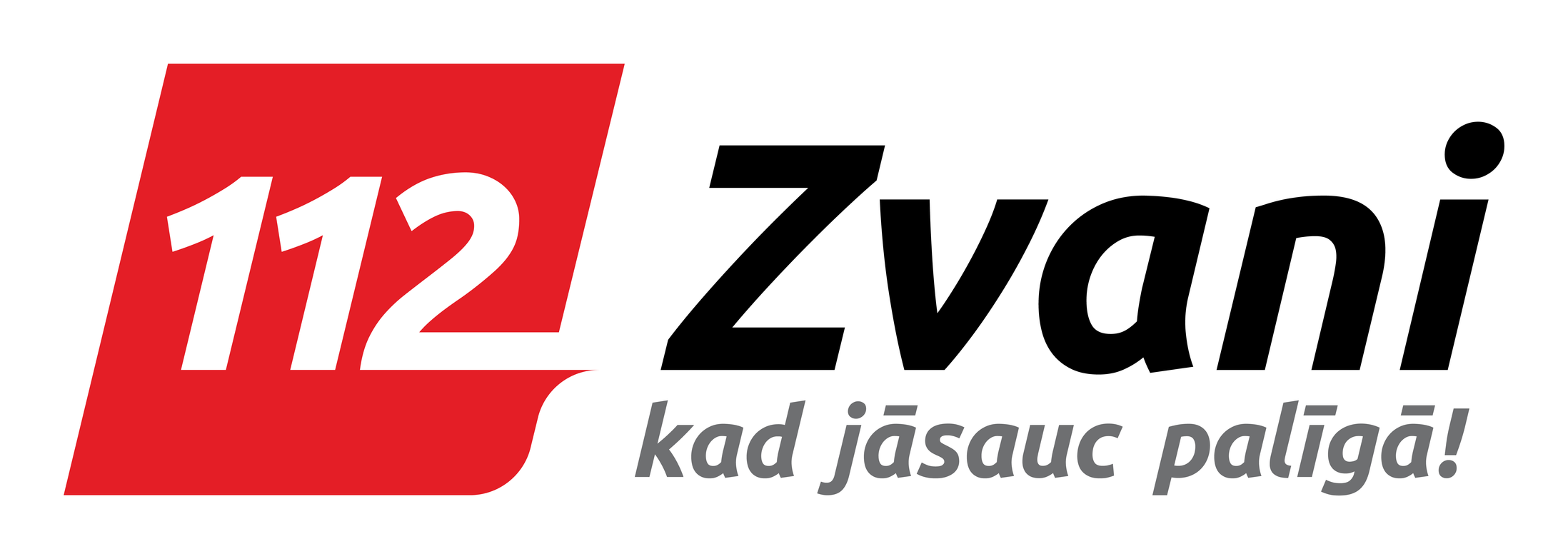 112
zvana...
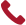 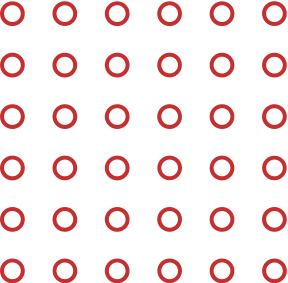